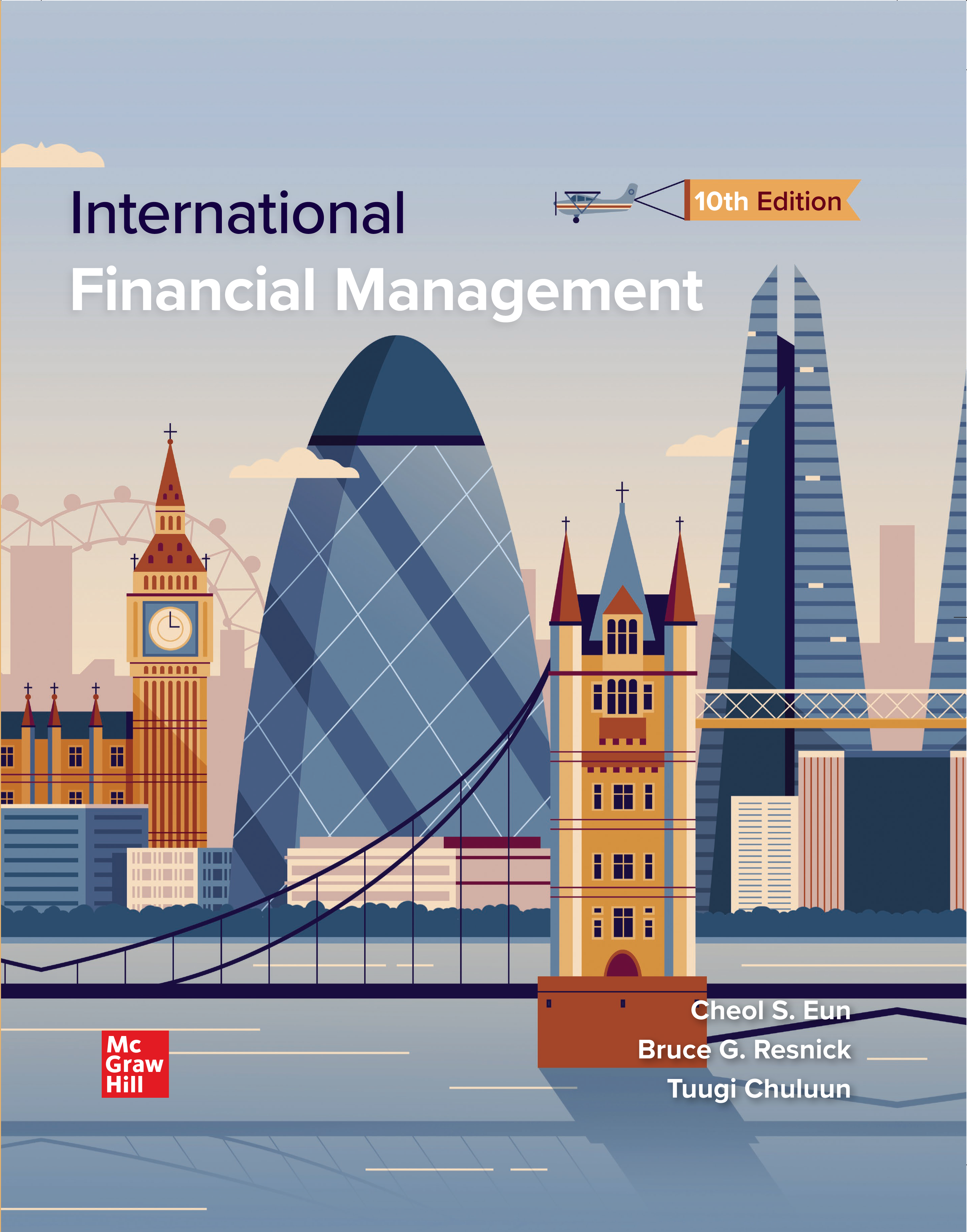 Chapter Three
Balance of Payments
© McGraw Hill LLC. All rights reserved. No reproduction or distribution without the prior written consent of McGraw Hill LLC.
Overview
Balance of Payments Accounting.
Balance of Payments Accounts.
The Current Account.
The Capital Account.
The Financial Account.
Statistical Discrepancy.
Official Reserves Account.
The Balance of Payments Identity.
Balance of Payments Trends in Major Countries.
2
Balance of Payments Accounting 1
Balance of payments is the statistical record of a country’s international transactions over a certain period of time presented in the form of double-entry bookkeeping
Important to study for a few reasons:
Provides detailed information concerning the demand and supply of a country’s currency.
May signal a country’s potential as a business partner for the rest of the world.
Used to evaluate the performance of the country in international economic competition.
3
[Speaker Notes: Examples of international transactions include import and export of goods and services and cross-border investments in businesses, bank accounts, bonds, stocks, and real estate.

Second, a country's balance of payment data may signal its potential as a business partner for the rest of the world. If a country is grappling gith a major balance of payment difficulty, it may not be able to expand imports from the outside world. Instead, the country may be tempted to impose measures to restrict imports and discourage capital outflows in order to improve the balance of payment situation. On the other hand, a country experiencing a significant balance of payment surplus would be more likely to expand imports, offering marketing opportunities for foreign enterprises, and less likely to impose foreign exchange restrictions.
Third, balance of payments data can be used to evaluate the performance of the country in international economic competition. Suppose a country is experiencing trade deficits year after year. This trade data may then signal that the country's domestic industries lack international competitiveness.]
Balance of Payments Accounting 2
Any transaction that results in a receipt from foreigners will be recorded as a credit, with a positive sign, in the balance of payments.
Increases the demand for dollars and the supply of foreign exchange.
For example, foreign sales of U.S. goods and services, goodwill, financial claims, and real assets.
Any transaction that gives rise to a payment to foreigners will be recorded as a debit, with a negative sign, on the balance of payments.
Increases the supply of dollars and the demand for foreign exchange.
For example, U.S. purchases of foreign goods and services, goodwill, financial claims, and real assets.
4
Balance of Payments Accounts
International transactions can be grouped into the following four main types:
Current account includes the export and import of goods and services.
Capital account consists of capital transfers and the cross-border acquisition and disposal of nonproduced, nonfinancial assets.
Financial account (excluding official reserves) includes purchases and sales of financial assets, such as stocks, bonds, bank accounts, etc.
Official reserve account covers purchases and sales of international reserve assets.
5
[Speaker Notes: nonproduced nonfinancial assets: e.g. mineral rights , land , air space.
Official reserve account : e.g. gold , foreign exchange, borrow from anthor foreign central bank]
Summary of the U.S. Balance of Payments for 2020 ($ billion) 1
6
Summary of the U.S. Balance of Payments for 2020 ($ billion) 2
Source: The U.S. Bureau of Economic Analysis.
7
The Current Account 1
Divided into four finer categories:
Goods trade represents exports and imports of tangible goods (for example, oil, wheat, clothes, automobiles, computers, etc.)
Services include payments and receipts for legal, consulting, financial, engineering, and other services; royalties for patents and intellectual properties; shipping fees; and tourist expenditures.
Primary income consists largely of payments and receipts of interest, dividends, and other income on foreign investments that were previously made.
Secondary income involves “unrequited” payments called current transfers (for example, foreign aid, remittances, etc).
8
[Speaker Notes: Secondary income  : e.g. reparations, foreign aids, gifts]
The Current Account 2
Current account balance, especially the trade balance, tends to be sensitive to exchange rate changes.
Currency depreciation tends to increase exports and decrease imports.
Currency depreciation or devaluation can improve (worsen) the trade balance immediately if imports and exports are responsive (inelastic).
J-curve effect refers to the initial deterioration and eventual improvement of trade balance following the depreciation of a country’s currency
9
[Speaker Notes: The J-curve effect is often cited in economics to describe, for instance, the way that a country’s balance of trade initially worsens following a devaluation of its currency, then quickly recovers and finally surpasses its previous performance.

Immediately after a nation's currency is devalued, imports get more expensive and exports get cheaper, creating a worsening trade deficit (or at least a smaller trade surplus).
Shortly thereafter, the sales volume of the nation's exports begins to rise steadily, thanks to their relatively cheap prices.
At the same time, consumers at home begin to buy more locally-produced goods because they are relatively affordable compared to imports.
Over time, the trade balance between the nation and its partners bounces back and even exceeds pre-devaluation times.


Currency depreciation or devaluation can improve the trade balance if:
Exports are responsive: Lower prices boost demand.
Imports are responsive: Higher prices reduce demand.
If both are inelastic, the trade balance might not improve or could worsen.

If both exports and imports are inelastic:
Exports: Lower prices might not significantly boost foreign demand.
Imports: Higher prices might not significantly reduce domestic demand.
As a result, higher import costs could outweigh any increase in export revenue, worsening the trade balance

Here’s a simple example:
Country X experiences a currency depreciation.
Exports: Country X's goods become cheaper for foreign buyers. However, if foreign buyers have a low sensitivity to price changes (inelastic demand), they don’t buy much more.
Imports: The cost of goods imported into Country X rises. If domestic consumers and businesses have few alternatives or strong needs (inelastic demand), they continue buying the same amount.
Outcome: Country X faces higher import costs but minimal gains in export revenue. As a result, the trade balance worsens because the increased cost of imports outweighs any minor increase in export earnings.]
The Capital Account
Includes capital transfers and acquisitions and disposals of nonproduced, nonfinancial assets between domestic residents and foreigners.
For example, land, mineral rights, and air space, brand and domain names; and contracts, leases, and licenses.
Capital transfers, unlike current transfers, involve change of ownership, acquisition, or disposal of an asset and tend to be large and infrequent.
The amount of the capital account is often negligible.
10
The Financial Account 1
Measures the difference between U.S. sales of assets to foreigners and U.S. purchases of foreign assets.
Trades in financial assets affect future payments and receipts of primary income.
Although U.S. sales of assets to foreigners are recorded as credits and result in capital inflow, they create future liabilities.
Although U.S. purchases of foreign assets are recorded as debits and lead to capital outflow, they will result in future payments from foreigners.
11
The Financial Account 2
Can be divided into three categories:
Foreign direct investment (F D I) occurs when the investor acquires a measure of control of the foreign business.
Portfolio investment mostly represents sales and purchases of foreign financial assets, such as stocks and bonds, that do not involve a transfer of control.
Other investment includes transactions in currency, bank deposits, trade credits, etc.
12
Statistical Discrepancy
Recordings of payments and receipts arising from international transactions are done at different times and places, possibly using different methods. Thus, the recordings are imperfect.
Financial transactions may be mainly responsible for the discrepancy.
Overall balance is the cumulative balance of payments including the current account, capital account, financial account, and the statistical discrepancies.
A country’s international payment gap that must be accommodated with official reserves.
13
[Speaker Notes: Exhibit 3.1 is shown on Slide 6.
While goods trade can be recorded with a certain degree of accuracy at the customs houses, provisions of invisible services like consulting can escape detection. Cross-border financial transactions, a bulk of which might have been conducted electronically, are far more difficult to keep track of. For this reason, the balance of payments always presents a “balancing” debit or credit as a statistical discrepancy

It is also indicative of the pressure that a country’s currency faces for depreciation or appreciation. If, for example, a country continuously realizes deficits on the overall balance, the country will eventually run out of reserve holdings and its currency may have to depreciate against foreign currencies. In 2018, the United States had a $4.9 ­billion surplus on the overall balance. This means that the United States received a net payment equal to that amount from the rest of the world. If the United States had realized a deficit on the overall balance, the United States would have made a net payment to the rest of the world.


Example: Trade Balance Discrepancy
Country A exports goods to Country B and receives a payment of $1 million.
Export Recording (Country A):
Export Value: $1 million
Recorded in: Country A's balance of payments as an export credit (entry under "exports").
Import Recording (Country B):
Import Value: $1 million
Recorded in: Country B's balance of payments as an import debit (entry under "imports").
However, due to differences in recording practices, time zones, or financial transaction methods, Country B actually sends $1.02 million to Country A (including a $20,000 fee for bank services).
Discrepancy:
Country A records a payment of $1 million as income from exports.
Country B records $1.02 million as an expense for imports (including the fee).
Statistical Discrepancy:
The discrepancy arises because the $20,000 fee was not recorded in the trade data but is reflected in financial records. Therefore, there is a mismatch between the recorded payments and receipts due to this fee, creating a statistical discrepancy in the balance of payments.]
The Official Reserves Account
Official reserve account includes transactions undertaken by the central bank to finance the overall balance and intervene in the foreign exchange market.
International reserve assets comprise:
Gold.
Foreign exchange.
Special drawing rights (S D Rs).
Reserve positions in the I M F.
Foreign exchange accounts for about 96 percent of the total reserve assets held by I M F member countries.
14
[Speaker Notes: Special drawing rights (SDR) are an artificial currency instrument created by the International Monetary Fund, which uses them for internal accounting purposes.
The value of the SDR is calculated from a weighted basket of major currencies, including the U.S. dollar, the euro, Japanese yen, Chinese yuan, and British pound.﻿
The SDR interest rate (SDRi) provides the basis for calculating the interest rate charged to member countries when they borrow from the IMF and paid to members for their remunerated creditor positions in the IMF.]
The Balance of Payments Identity (B O P I)
where
B C A = balance on current account
B K A = balance on capital account
B F A = balance on financial account
B R A = balance on the reserves account
Under the fixed exchange regime, countries maintain official reserves that allow them to have B O P disequilibrium.
Under the pure flexible exchange regime, overall balance must balance, and central banks do not need to maintain official reserves.
15
[Speaker Notes: Under a fixed exchange rate system, countries use official reserves to manage balance of payments imbalances. Under a flexible exchange rate system, the exchange rate adjusts automatically to balance payments, so no need for official reserves to manage imbalances.]
The Balance of Payments Identity (B O P I)
B O P Trends in Major Countries 1
U.S. has experienced
continuous deficits on the current accounts since 19 82.
continuous surpluses on the financial account, with the sole exception of 19 91.
Magnitude of U.S. current account deficits is far greater than any that other countries experienced over 19 82-2020.
U.K. also experienced continuous current account deficits, coupled with financial account surpluses
Magnitude is far less than that of the U.S.
17
B O P Trends in Major Countries 2
Germany traditionally had current account surpluses
Experienced current account deficits between 19 91 and 2001 due to German reunification and the resultant need to absorb more output domestically to rebuild the East German region.
Since 2002, Germany has returned to its earlier pattern.
Japan has had an unbroken string of current account surpluses since 19 82 and financial account deficits in most years.
A major creditor nation.
18
B O P Trends in Major Countries 3
China tends to have a surplus on the current account, as well as the financial account (until recently).
Consequently, China’s official reserves have increased sharply.
“Global imbalance”
Overall, the U.S. and the U.K. generally use up more outputs than they produce, whereas the opposite holds for China, Japan, and Germany.
19
Top U.S. Trading Partners, 2020 ($ billion)
Source: U.S. Census Bureau.
20
End of Main Content
© McGraw Hill LLC. All rights reserved. No reproduction or distribution without the prior written consent of McGraw Hill LLC.